AppID Registry FUNTIONAppID Profile Data to Identity, Verify and AutHenticate applications REGISTERing FOR services.
Ian Deakin, iconectiv 3rd July 2017
ideakin@iconectiv.com

oneM2M www.oneM2M.org
Challenges for the CSE connecting unknown IoT applications.
When an IoT application is unknown to the oneM2M system attempts to connect, the current workflow will not provide a mechanism to enable the oneM2M system to access the APPID Registry Function data to identify and verify the identity of the connecting application. 

Why would you want to verify the AppID with the AppID registry:-

Today onboarding of IoT applications is a manual process, this limits the scaling of the services for application enrolment at mass scale. 

Know if the IoT application is certified to be used for the purpose. 

How can the IoT application  be authenticated , if using a public CA , can the CA be trusted. 

What will be the data it produces and how it is mapped to a oneM2M ontology
Smart City ChallengesLimitations due to IoT application onboarding
Manual AEID onboarding provides limited scope to enroll IoT applications that you have no prior knowledge of:-
Cannot detect rogue or counterfeit applications from entering the systems. 
Unknown applications cannot be identified and profiled to know how to enroll them. 
No reference to know if the data provided is valid and can be trusted. 

Without using AppID identity and authorization management, severely limits the smart city business :
Scale of service due to security controls. 
Protection from data compromise 
Interoperability to share trusted data
Ability to monetization services
Passive Device Data
Unknown & 
Uncontrolled
 IoT applications
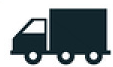 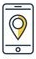 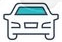 ?
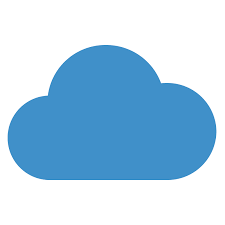 ?
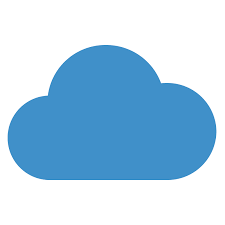 Smart City 
CSE
?
Smart City 
CSE
?
?
IoT 
Applications
IoT 
Applications
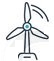 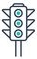 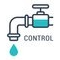 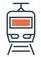 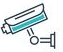 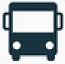 Contracted Device Data
Contracted Devices Data
Smart City oneM2M service Using an AppID Registry Function
AppID Registry Function provides information to the smart city IoT Platform to enable it to identify and manage any connecting IoT application 
Identify any connecting IoT application and characterize its properties before allowing it provide any data. 
Using AppID profile data to decide if and how to enroll the application onto the IoT platform. 
Description of mapping of application data. 
Have reference data to know if the application is certified for use and is fit for purpose. 
Cost efficiencies to manage plethora of connected IoT applications 
Trust framework to share and commercialize data securely
Trusted open environment to crowd source uncontrolled IoT data at scale
Protect from data breeches and rogue applications
Passive Device Data
AppID Registry
Function
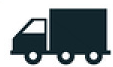 Unknown & 
Uncontrolled
 IoT applications
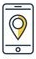 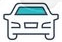 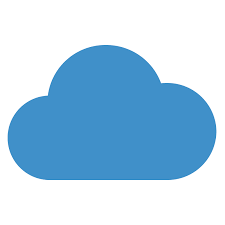 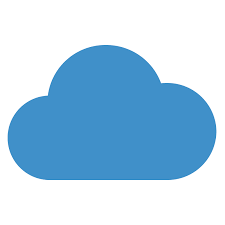 Smart City 
CSE
Smart City 
CSE
IoT 
Applications
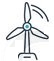 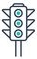 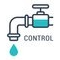 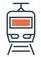 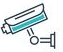 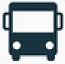 IoT 
Applications
Contracted Device Data
Contracted Devices Data
All Known and identified to be trusted
AppID Registry Function Identify connecting Applications
The AppID Registry data can be interrogated in REAL-TIME to provide a central trusted repository of IoT application identities and profiles to enable a oneM2M system to trust and securely connect IoT application layer, though an automated process:

IoT Application Registration ( AppID) :
A unique identity to enable an IoT platform to authorize the connecting application
A trusted data model for the registered IoT application
Data privacy policy specific for the application type and its use 
Certificate Authority identity used to authenticate the AE-ID

IoT AppID Identity verification:
Verify that the IoT application and its AE-ID is valid and can be supported according to the application registration profile (e.g., healthcare applications not connecting to a smart city) 

IoT AppID Authentication: 
Provide the identity of the Certificate Authority  with the root certificate used to authenticate the IoT application identity. data is valid and can be trusted by the IoT platform.
AppID Registry Function Value Benefits to all stakeholders
IoT Application Vendors: 
Ability for IoT applications to be broadly adopted by any IoT service provider. Improves reach 
Provides confidence to the community that the IoT applications are secure and can be trusted
 
IoT Platform and System Integrators: 
Automated onboarding and enrolment, integration with broader range of IoT applications, reduce cost of management
Security built in by design architecture
Inclusion of IoT data for application integration and privacy is harmonized 
Maximizing the use of the platform and ability to create service offering 
 
IoT Service Providers: 
Open access, inclusion for a broader range of IoT data to be more innovative 
Reduce cost of vertically integrated sponsors 
Broader adoption, increasing return on investment and opens new revenue possibilities
Underpins a trust framework to share or commercialize IoT Data 
Supports compliance with data protection

Consumers and End Users: 
Ease of access to participate in service using own IoT applications 
Participation in broader range of services offering better value and choice
Ensure privacy controls over use of data
Using AppID Registry Function data to enable 
oneM2M system authenticate unknown applications
An IoT AppID Security Registry for the industry: 
Provides the foundation for IoT security across the ecosystem, for all stakeholders. 
Ensures that IoT applications and the data they produce can be trusted.
Underpins secure interoperability as a trust framework to share and commercialize IoT data.  

Benefiting the IoT economy for all: 
Enables broader inclusion for IoT application manufacturers and consumers
Lowers cost of integration and maximizes service innovation possibilities.
Creates data that can be trusted, while protecting privacy of the customers.
Maximizes revenue and limits IoT security vulnerabilities through trusted open IoT services for service providers.  
Anticipates innovative services, knowing that those services are secure.
Possible scenario for AppID Registry Function Integration
CSE to check AppID data in real timefrom the AppID Registry Function
Field Domain
Infrastructure Domain
As a Common Service Entity, I want to query the App-ID Registry so I can determine if an App-ID exists and is registered and use its data to enroll the application. 
When an Application Entity (AE) attempts to register with a common service entity (CSE), it passes its App-ID as a parameter of the CREATE request made to the registrar CSE.
The CSE may wish to check (OPTIONALLY) if the App-ID exists in the App-ID Registry Funtion before it allows the AE resource instance to be enrolled.
AE
AE
Mca
Mca
Mca
Infrastructure Domain of other Service Provider
Mcc
CSE
CSE
Standalone AppID Registry Function (ARF)
The AppID Registry function is defined as part of the oneM2M architecture.
Defining a new interface for the CSE to query the ARF
Mcn
Mcn
Mcr
Mcr
NSE
NSE
AppID
Registry
Function
AppID Registry FunctionAppID Registration process
IoT App Developer
Certification
Body
AppID Registry
Function
Developer requests to register an App-ID , with metadata.
1
Registry determines availability of the requested App-ID. 

Option’s to provide the meta data for characterizing the application for enrolment. .
2
The developer is assigned the App-ID
3
Option for Certification of the IoT application conformity with oneM2M. Verifies the profile is valid.
4
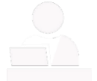 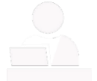 The developer is assigned the App-ID CA
5
Option to provide the Certificate Authority of the AppID / AE-ID certificates.
10
AppID Registry FunctionAppID Application Auto Identity Enrolment using AppID
Automated Onboarding of IoT applications.
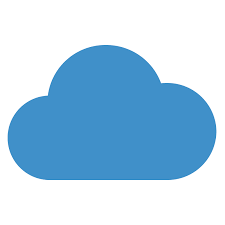 AppID Registry
Function
2
CSE
3
4
When IoT application connects, it presents its AppID. 
The CSE verifies the IoT AppID with the AppID Registry Function
AppID and Unique instance  
If the AppID is registered, provide AppID profile data:-
Meta data to enable the CSE verify the authenticity of the connecting IoT application.
How to authenticate the application. 
Data model description
If the application is certified for use
Providing  AppiID profile is acceptable to the IoT platform , the application is allowed connection to share data.
1
HPE
oneM2M
CSE
IoT 
application
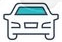 IoT application Identity 
Verified and authorized to be used on the CSE
Enrolment using AppID RegistryMeta Data
Where the AE-ID/AppID are unknown to the CSE. Using the AppID registry will enable the service subscription to be auto-populated. 
The <serviceSubscribedAppRule> resource represents a rule that defines allowed Role-ID, App-ID and AE-ID combinations that are acceptable for registering an AE on a Registrar CSE 
The rule contained in a <serviceSubscribedAppRule> resource defines a mapping between: 
a) one or more Credential-ID(s); and
b) combinations of one or more Role-ID(s), one or more App-ID(s) and one or more AE-ID(s) which are allowed to be used for registering AE(s) that issued a registration request via a Security Association established with the credentials associated with the Credential-ID(s)
AppID Registry FunctionDiscovery/Data Model Onboarding a new application
Data Validation

– Uses “Smart Device Template” (SDT) from HGI as a
flexible and extensible tool for specifying the
abstract information model

– The abstract information model is made concrete
(as resources in the oneM2M system) by
mapping rules 

– who is allowed to see it 
How the fields relate to action and manageable data for privacy 
Privacy management
When representing the same kinds of devices from different vendors on M2M platforms application developers may create completely different resource trees without  common understanding of the meaning of the data

Example: Light Switch
“On” / “Off”
1 / 0 … or maybe 0 / 1 ?
TRUE / FALSE

… which one is it ?
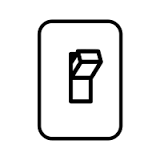 Ensures IoT data format is valid and can be trusted
AppID Registry FunctionDiscovery/Data Model Onboarding a new application
Automated data model discover and mapping to ontology
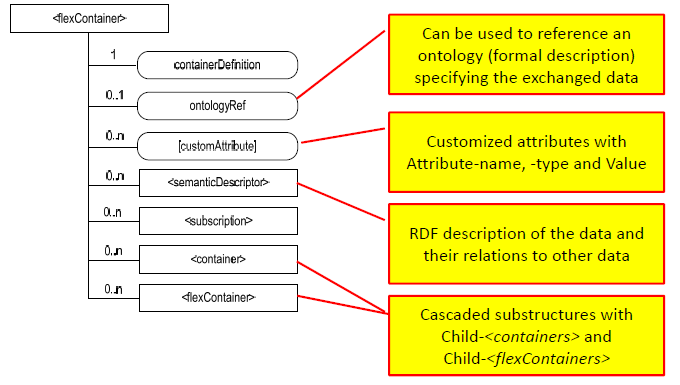 The IoT application provider, provides the data definition and ontology ID for the specific AppID on the registry. 
At AE registration request, the CSE makes a request to the AppID registry for the data definition of the AppID. 
Informs platform what the data model is 
The IoT platform can auto generate the data model
3
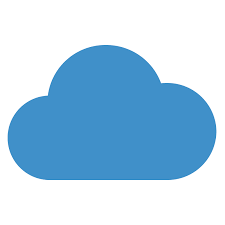 AppID Registry
Function
1
IoT Platform
2
HPE
oneM2M
CSE
IoT 
Application
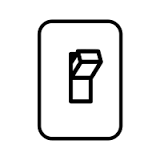 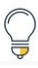 AppID Registry Meta Data
Proposal to have AppID Meta Data as XML defined characteristics to enable CSE easily configure the resources and mapping of the data to ontology for use within applications. 

Examples Including but not limited to :-
Type of IoT application – Sensor, Application, gateway 
Vertical application – Home, Healthcare, Industry 
Security Capabilities – None, Identity, Communication, 
Native communications – CoAP, MQTT, 3GPP
Data type – Low Burst , Stream

Data mapping to ontology 
Ontology Reference 
W3C Mapping ?
AppID registry FunctionDigital Certificate – CA Trust
Where an AppID is using a AE-ID public key to provide authentication with a CSE
- How will a CSE know that a Certificate Authority can be trusted that has assigned a certificate for an AE-ID. 
- The AppID Registry Function enables the CSE to verify if the IoT application AE-ID digital certificate is authentic. 
Inform the CSE that the AE-ID has obtained a digital certificate from a Trusted Public CA
Advantages: 
- CSE can connect any IoT application using any digital certificate authority that is trusted by the AppID Registry Function. 
- The CSE can choose to revoke attachment of an AE-ID if the CA is not to be trusted. 
- Digital certificates can be revoked for a misbehaving AE-IDs, which immediately stops the application from communicating with the CSE.
AppID registry FunctionDigital Certificate – CA Trust
Public CA
AppID
AE-ID CA = xxx
Root Certificate
Trust Level
Certificate Authority
AppID Registry
Function
3
1
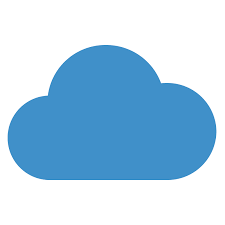 CSE
2
4
The CSE, requests the AppID Registry the Root Certificate for the AE-ID CA. ( Could be part of MAF flow ? ) 
The AppID registry provides the public and root certificate for the CA
CSE verifies the AE-ID with the Root certificate for the CA 
Once authenticated, the IoT application has secure connectivity.
5
HPE
oneM2M
CSE
IoT 
application
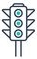 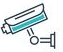 Authenticated 
and secure
Thank You